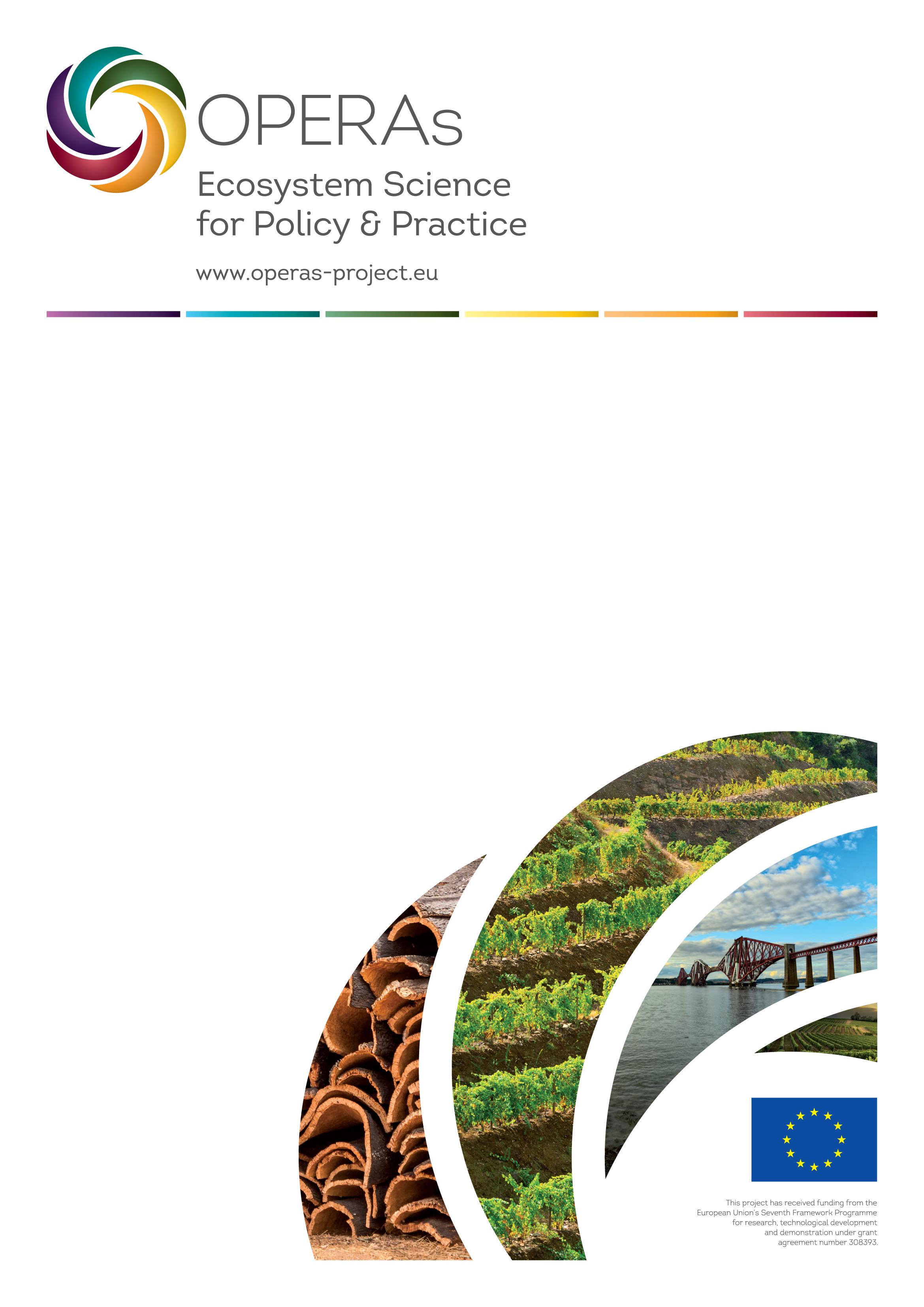 OPERAs EVENT1 October 2014Sus etus ium essundam id molupis dolum et quiandae. Nempore nonse quas simus earumquidi dipsus nusae endus, assimi, nos aspictorunt et intiberum aut mo eatio elitem. Et aspellam untori volor ate ipid qui conse volupta di as estor mos di aut laut volupti bearchit, sin prersperi voluptae pe nonsedia ario. Et ius autatus maximustis.
Time:Et aspellam untori volor ate ipid qui conse volupta di as estor mos di aut laut volupti bearchit, sin prersperi.Venue:Et aspellam untori volor ate ipid qui conse volupta di as estor mos di aut laut volupti bearchit, sin prersperi.Contact:Et aspellam untori volor ate ipid qui conse volupta di as estor mos di aut laut volupti bearchit, sin prersperi.